Making assessment and feedback more manageable & effective with large cohorts
University of Dundee
June 2017
Sally Brown
@ProfSallyBrown  http://sally-brown.net 
PFHEA, SFSEDA, NTF
Emerita Professor, Leeds Beckett University
Visiting Professor: University of Plymouth, Liverpool John Moores University, University of South Wales and Edge Hill University.
Rationale
Assessment is arguably the most important way in which we can impact on student achievement and retention, and it pays a key role in helping students make effective transition form level to level. But it is often regarded as the most demanding and sometimes irksome aspect of our professional roles. In this interactive workshops we will:
Discuss how to make assessment more effective and efficient;
Consider how to make feedback developmental; and transformative of student behaviour;
Explore a variety of ways to streamliner assessment; 
Plan for action to enhance assessment in practice
Efficient assessment: we need to:
Stop marking, start assessing! 
Explore ways to maximise student ‘time on task’ (Gibbs) and minimise staff drudgery;
Note that feedback is crucial to student learning and find ways to ensure it can change student behaviour and outcomes;
Explore ways of giving feedback effectively and efficiently.
Streamlining assessment:why would we wish to do it?
Huge pressure on resources in higher education;
Larger numbers of students in cohorts;
Ever-increasing demands on staff time;
Staff indicate they spend a disproportionate time on assessment drudgery;
The means exist nowadays to undertake some aspects of assessment more effectively and efficiently.
To give feedback more effectively & efficiently, we can:
Feedback orally to groups of students;
Write an assignment report;
Use model answers;
Use assignment return sheets;
Use statement banks;
Use technologies for delivering and managing assessment.
Feeding back orally to groups of students: why?
Face-to-face feedback uses tone of voice, emphasis, body language;
Students learn from feedback to each others’ work;
Students can ask questions;
Makes feedback a shared experience.
Feeding back orally to groups of students: how?
Staff mark assignments with minimal in-text comment and provide grades/marks as normal;
At the start of a lecture or seminar, the tutor provides an overview of class performance and orally remediates errors, clarifies; misunderstandings, and praises good practice;
Students have a chance to ask and answer questions;
An audio file can be made available on the VLE.
Written assignment reports: why?
Provides feedback to a group as a whole;
Allows students to know how they are doing by comparison with the rest of the course;
Offers a chance to illustrate good practice;
Minimal comments can be put on scripts;
Generic reports can be delivered quickly electronically before moderation.
Assignment reports: how?
Staff mark assignments with minimal in-text comment and provide grades/marks as normal;
Notes are made of similar points from several students’ work;
A report is compiled which identifies examples of good practice, areas where a number of students made similar errors and additional reading suggestions.
Using ‘expanded’ model answers: why?
They give students a good idea of what can be expected of them;
It is sometimes easier to show students than tell them what we are after;
They can be time efficient; 
They show how solutions have been reached;
They demonstrate good practice;
The commentary can indicate why an answer is good.
Using model answers: how?
Staff preparing an assignment can draft a model answer;
Student work (or extracts from several student’s answers) can be anonymised and (with permission) used as a model;
Text can be placed on page with explanatory comments appended (‘exploded text’);
However, caution should be exercised in order to lead students to think only one approach is acceptable.
Assignment return sheets: why?
Proformas save assessors writing the same thing repeatedly;
Helps to keep assessors’ comments on track;
Shows how criteria match up to performance and how marks are derived;
Helps students to see what is valued;
Provides a useful written record.
Assignment return sheets: how?
Criteria presented in assignment brief can be utilised in a proforma;
Variations in weighting can be clearly identified;
A Likert scale or boxes can be used to speed tutor’s responses;
Space can be provided for individual comments.
Sample assignment return proforma
Statement banks: why?
Harnesses a resource of comments you already use;
Avoids writing same comments repeatedly;
Allows you to give individual comments additionally to the students who really need them;
Can be automated with use of technology.
Statement banks: how?
Tutor identifies a range of regularly used comments written on students’ work;
These are collated and numbered;
Tutor marks work and writes numbers on text of assignment where specific comments apply, or provides a written (or emailed) detailed commentary which pulls together the appropriate items into continuous prose;
Moodle and other platforms can do much of the drudgery in terms of collating marks, returning work etc. Assignment handler can return comments and only release marks when students have commented.
Computer-assisted assessment: why?
Enables feedback to be given regularly and incrementally;
Saves tutor time for large cohorts and repeated classes;
Can allow instant (or rapid) on screen feedback to e.g. MCQ options;
Saves drudgery, (but not a quick fix);
Is really worth while for large cohorts and where content doesn’t alter fast.
Computer-assisted assignments: how?
Designing them should not be a cottage industry!
Training and support both in designing questions and applying the relevant technology are essential;
Testing and piloting of CAA items is also imperative;
We can make use of existing test packages (e.g. from publishers), colleagues with expertise and advice from software companies (e.g. Moodle, Turnitin, QuestionMark).
Use CAA for rather than of learning
We can employ computer-assisted formative assessment with responses to student work automatically generated by email; 
Students seem to really like having the chance to find out how they are doing, and attempt tests several times in an environment where no one else is watching how they do; 
We can monitor what is going on across a cohort, so we can concentrate our energies either on students who are repeatedly doing badly or those who are not engaging at all in the activity; Note that Computer-supported assessment can include use of audio feedback via digital sound files, video commentaries and other means of using course Virtual Learning Environments.
Making assessment work well
Intra-tutor and Inter-tutor reliability need to be assured;
Practices and processes need to be transparently fair to all students;
Cheat and plagiarisers need to be deterred/punished;
Assessment needs to be manageable for both staff and students;
Assignments should assess what has been taught/learned not what it is easy to assess.
Encouraging students to use the feedback we provide for them
Delivery of feedback should not be left to chance, so its best to avoid asking students to pick up marked hard copy assignments from departmental offices;
Electronic submission of assignments has benefits and disadvantages but on balance the former outweigh the latter;
Perhaps require students to guestimate expected marks having read your feedback early in their programmes;
‘Assignment handler’ can deliver feedback electronically and only release marks once students have responded;
Audio files of audio feedback can be highly successful in enabling students to capture ‘live’ oral feedback, and can replace written feedback (e.g. JISC project ‘Sounds good’).
Conclusions
Assessment needs to be manageable for staff and students if it is going to engage students in learning activities;
No single method of giving feedback is likely to be ubiquitously successful, so it’s worth ringing the changes;
Students in transition between the stages of their learning journeys are likely to need support and positive feedback earlier rather than later, when they are more robust and confident;
Where new routes are taken, it helps to provide a rationale via an assessment strategy or other course documentation, for example explaining that you give extensive generic formative feedback early and idiosyncratic feedback later. 
So what actions can you take?
These and other slides will be available on my website at http://sally-brown.net
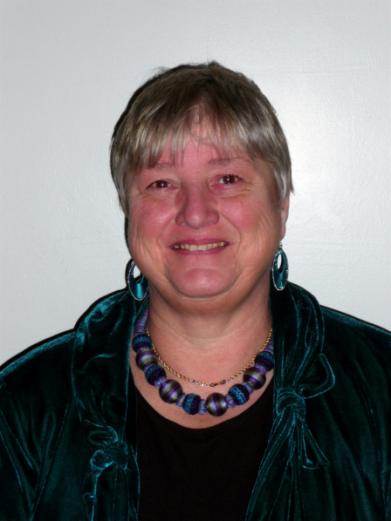 Useful references: 1
Assessment Reform Group (1999) Assessment for Learning : Beyond the black box, Cambridge UK, University of Cambridge School of Education. 
Biggs, J. and Tang, C. (2007) Teaching for Quality Learning at University, Maidenhead: Open University Press.
Bloxham, S. and Boyd, P. (2007) Developing effective assessment in higher education: a practical guide, Maidenhead, Open University Press.
Brown, S. Rust, C. & Gibbs, G. (1994) Strategies for Diversifying Assessment, Oxford: Oxford Centre for Staff Development. 
Boud, D. (1995) Enhancing learning through self-assessment, London: Routledge.
Brown, S. (2015) Learning, teaching and assessment in higher education: global perspectives, London: Palgrave-MacMillan.
Brown, S. and Glasner, A. (eds.) (1999) Assessment Matters in Higher Education, Choosing and Using Diverse Approaches, Maidenhead: Open University Press.
Brown, S. and Knight, P. (1994) Assessing Learners in Higher Education, London: Kogan Page.
Useful references 2
Brown, S. and Race, P. (2012) Using effective assessment to promote learning, in Hunt, L and Chalmers, D. University Teaching in Focus: a learning-centred approach, Victoria, Australia, Acer Press, and Abingdon: Routledge.
Carless, D., Joughin, G., Ngar-Fun Liu et al (2006) How Assessment supports learning: Learning orientated assessment in action Hong Kong: Hong Kong University Press.
Carroll, J. and Ryan, J. (2005) Teaching International students: improving learning for all. London: Routledge SEDA series.
Crosling, G., Thomas, L. and Heagney, M. (2008) Improving student retention in Higher Education, London and New York: Routledge 
Crooks, T. (1988) Assessing student performance, HERDSA Green Guide No 8 HERDSA (reprinted 1994).
Falchikov, N. (2004) Improving Assessment through Student Involvement: Practical Solutions for Aiding Learning in Higher and Further Education, London: Routledge.
Useful references 3
Gibbs, G. (1999) Using assessment strategically to change the way students learn, in Brown S. & Glasner, A. (eds.), Assessment Matters in Higher Education: Choosing and Using Diverse Approaches, Maidenhead: SRHE/Open University Press.
Higher Education Academy (2012) A marked improvement; transforming assessment in higher education, York: HEA.
Knight, P. and Yorke, M. (2003) Assessment, learning and employability Maidenhead, UK: SRHE/Open University Press.
Mentkowski, M. and associates (2000) p.82 Learning that lasts: integrating learning development and performance in college and beyond, San Francisco: Jossey-Bass.
McDowell, L. and Brown, S. (1998) Assessing students: cheating and plagiarism, Newcastle: Red Guide 10/11 University of Northumbria.
Nicol, D. J. and Macfarlane-Dick, D. (2006) Formative assessment and self-regulated learning: A model and seven principles of good feedback practice, Studies in Higher Education Vol 31(2), 199-218.
PASS project Bradford http://www.pass.brad.ac.uk/ Accessed November 2013.
Useful references 4
Pickford, R. and Brown, S. (2006) Assessing skills and practice, London: Routledge. 
Race, P. (2001) A Briefing on Self, Peer & Group Assessment, in LTSN Generic Centre Assessment Series No 9, LTSN York.
Race, P. (2015) The lecturer’s toolkit (4th edition), London: Routledge.
Rust, C., Price, M. and O’Donovan, B. (2003) Improving students’ learning by developing their understanding of assessment criteria and processes, Assessment and Evaluation in Higher Education. 28 (2), 147-164.
Ryan, J. (2000) A Guide to Teaching International Students, Oxford Centre for Staff and Learning Development
Stefani, L. and Carroll, J. (2001) A Briefing on Plagiarism http://www.ltsn.ac.uk/application.asp?app=resources.asp&process=full_record&section=generic&id=10
Sadler, D. Royce (2010) Beyond feedback: developing student capability in complex appraisal, Assessment & Evaluation in Higher Education, 35: 5, 535-550
Yorke, M. (1999) Leaving Early: Undergraduate Non-completion in Higher Education, London: Routledge.